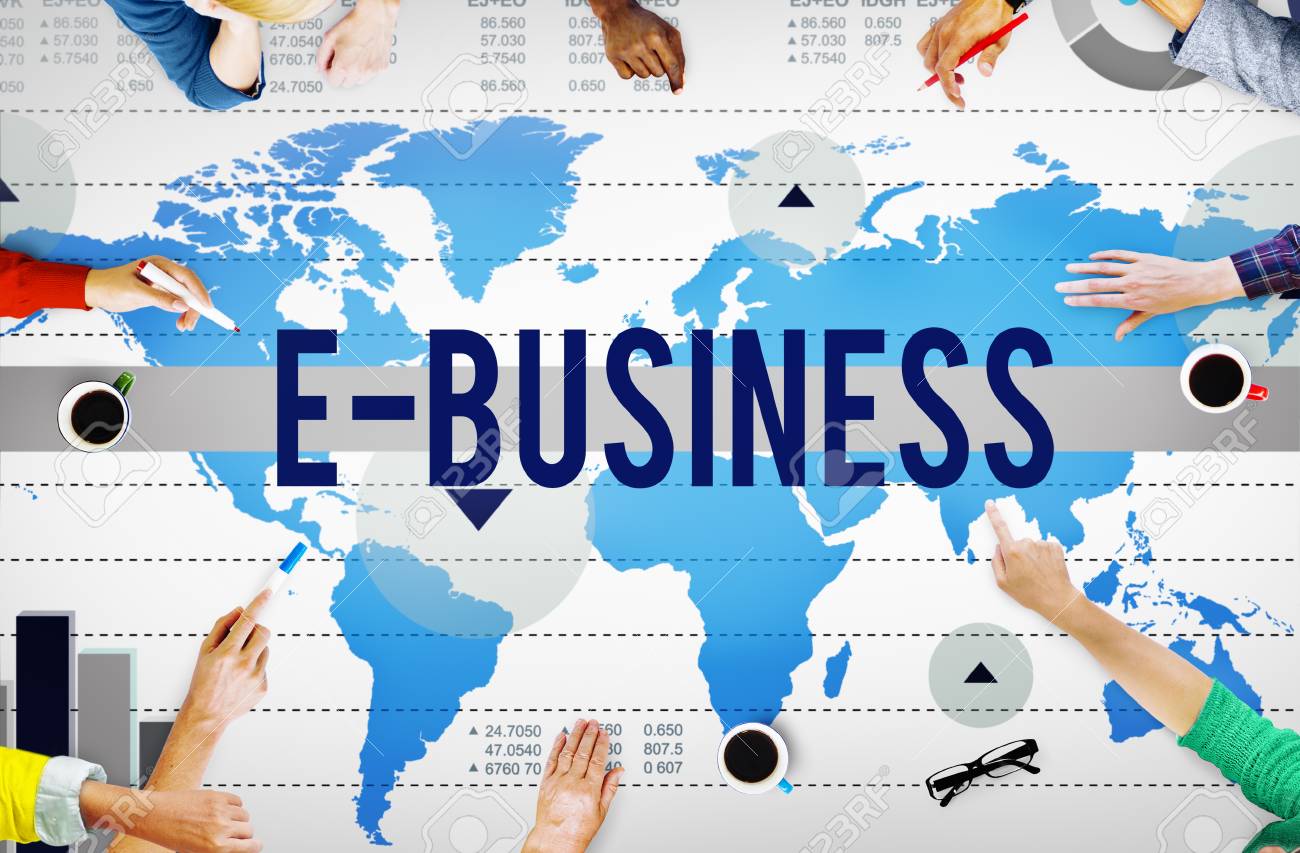 E-business Defined
E-Business (electronic business) is any process that a business organization conducts over a computer-mediated network. Business organizations include any for-profit, governmental, or nonprofit entity. 

Their processes include production-, customer-, and internal- or management-focused business processes.
Electronic commerce focuses on the use of information and communication technology to enable the external activities and relationships of the business with individuals, groups, and other businesses, while e-business refers to business with help of the internet.

 Electronic business differs from electronic commerce as it does not only deal with online transactions of selling and buying of a product and/or service but also enables to conduct of business processes (inbound/outbound logistics, manufacturing & operations, marketing and sales, customer service) within the value chain through internal or external networks.

The term "e-business" was coined by IBM's marketing and Internet team in 1996
Why ????
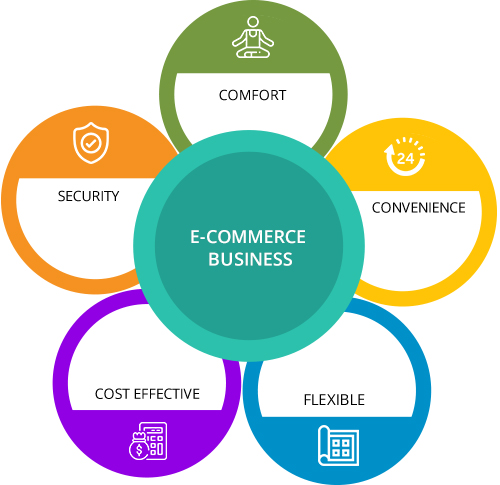 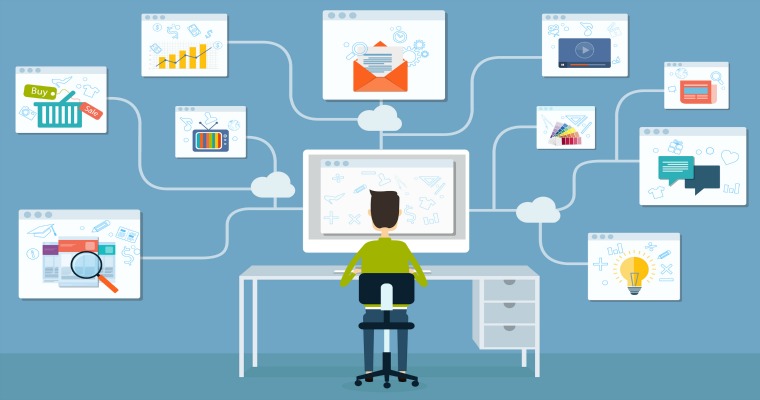